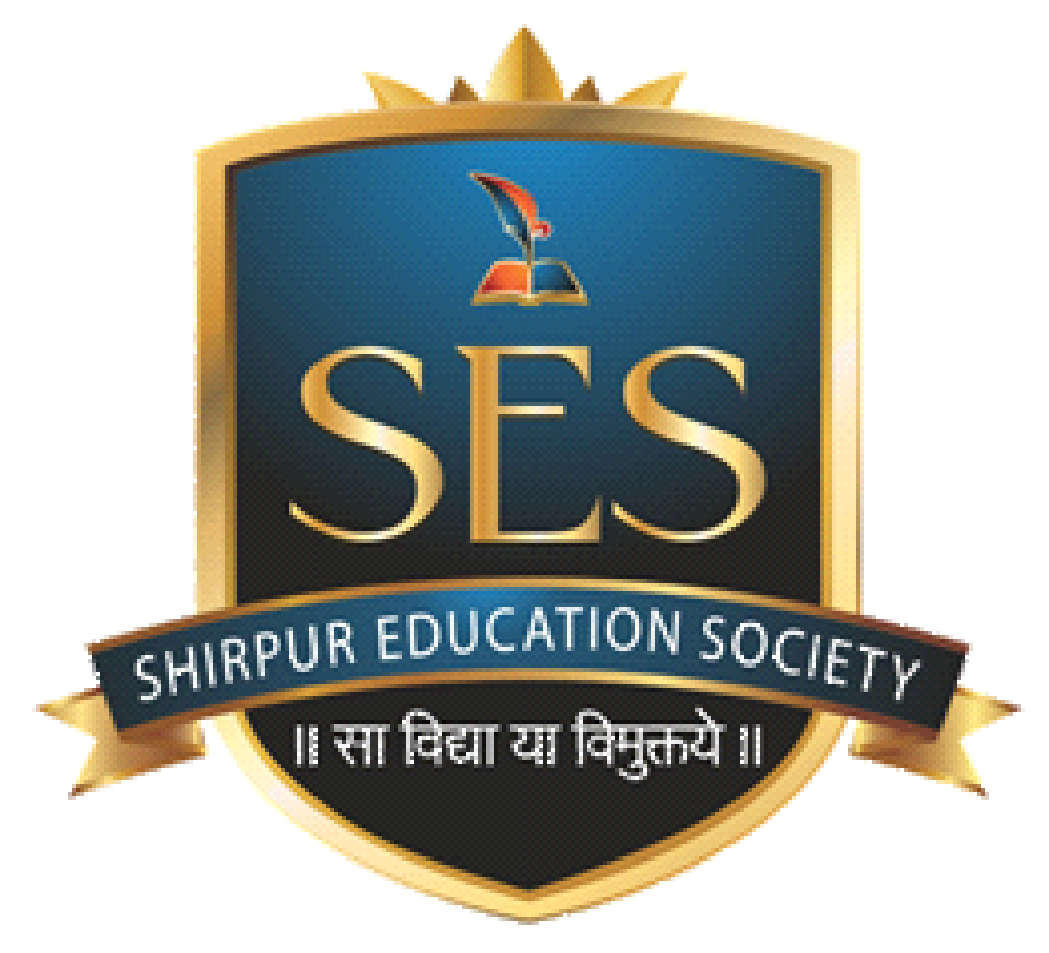 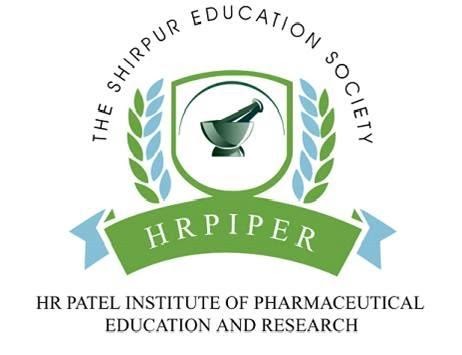 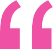 ANTI-HISTAMINICS
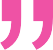 By
Shaikh Matin 
Assist. Professor
H R Patel Institute of Pharmaceutical Education and Research,  Shirpur
HISTAMINE
Histamine is an important chemical messenger communicating information from one cell to another and is involved in a variety of complex biologic actions. It is mainly stored in an inactive bound form, from which it is released as a result of an antigen–antibody reaction initiated by different stimuli such as venoms, toxins, proteolytic enzymes, detergents, food materials, and numerous chemicals.
Histamine exerts its biologic function by interacting with at least three distinctly specific receptors H1, H2, and H3. It was the mediator associated with allergic manifestations. It binds to and activates specific receptors in the nose, eyes, respiratory tract, and skin, causing characteristic allergic signs and symptoms. 
It also causes contraction of smooth muscles, relaxation of capillaries, and gastric acid secretion.
HISTAMINE
Histamine is β-Imidazolyl ethylamine. It is synthesized locally from amino acid histidine. It is stored in mast cell, along with acidic protein heparin.
Histamine is comprised of an imidazole ring connected to an amino group through ethylene bridge.
It is called as tissue amine & is involved in diversified physiological processes.
It is released in body usually in response to tissue injury, inflammation, & allergic or hypersensitivity reactions.
Physiological actions of Histamine
Vasodilation
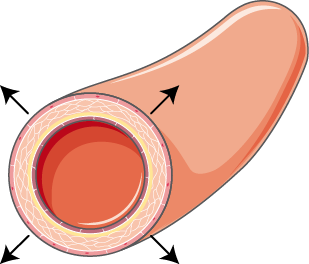 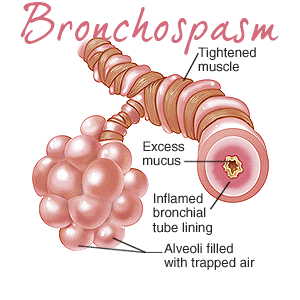 Broncho-constriction
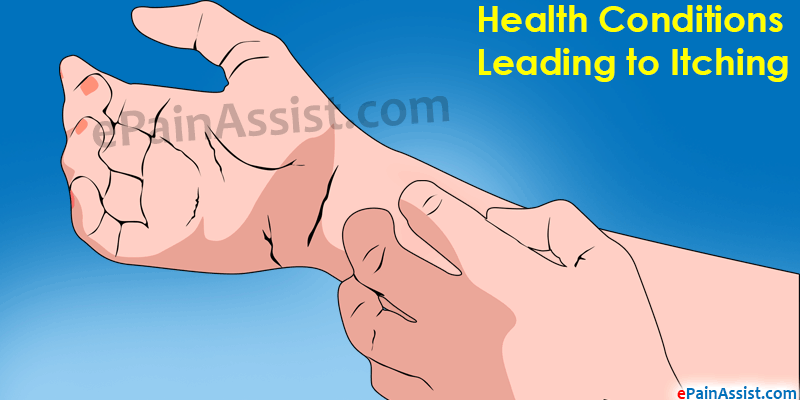 Allergic reaction (itching)
Gastric Secretion
Vascular permeability
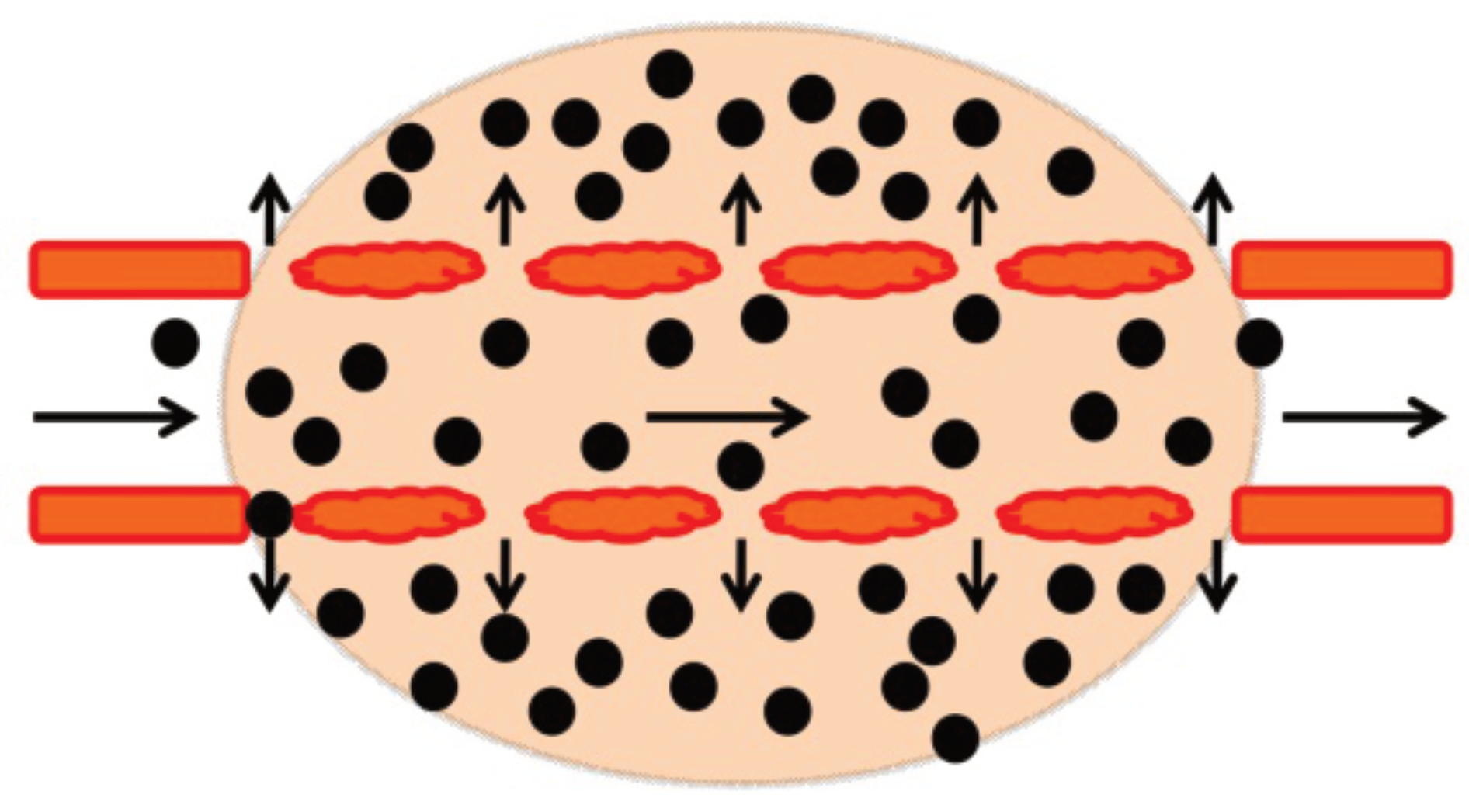 Broncho-spasm
Pain
Immunosuppression
4
Location: 
The tissue fixed mast cells & blood basophiles are principle cells where histamine is stored in secretary granules
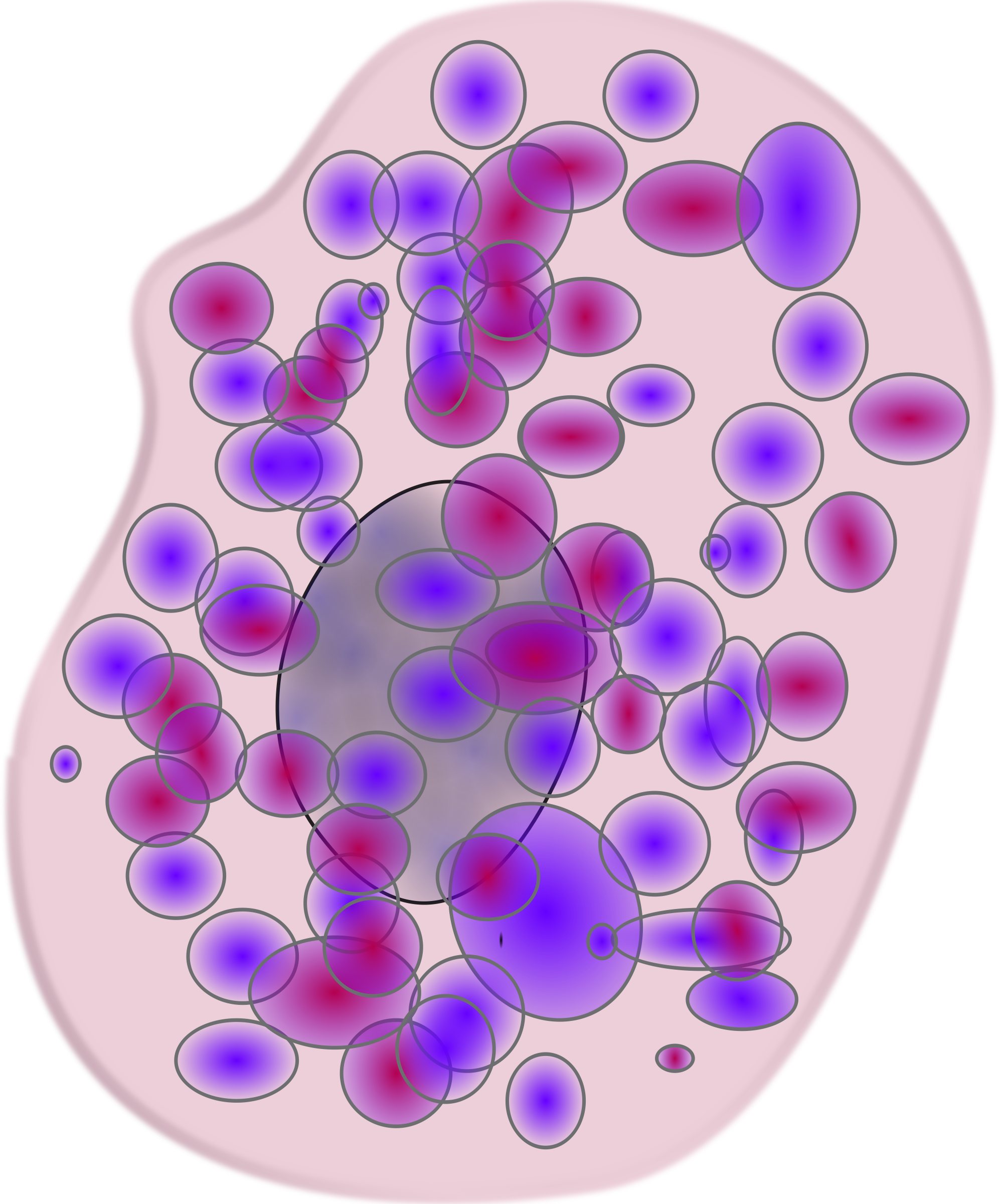 Parietal Cell
ECC
Basophile Cell:
Mast cell:
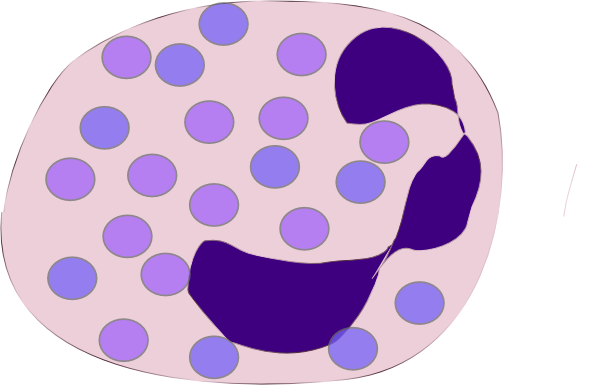 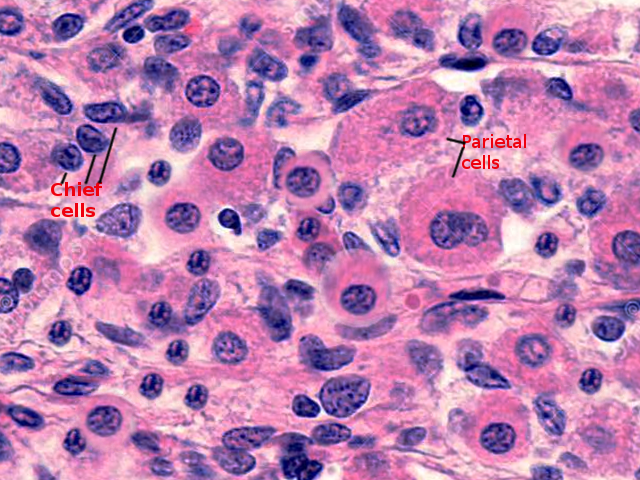 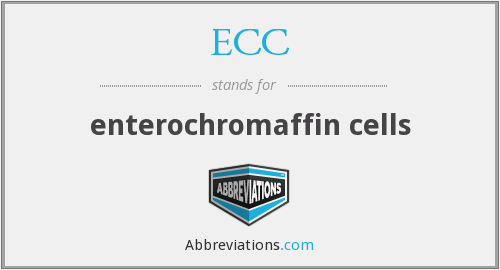 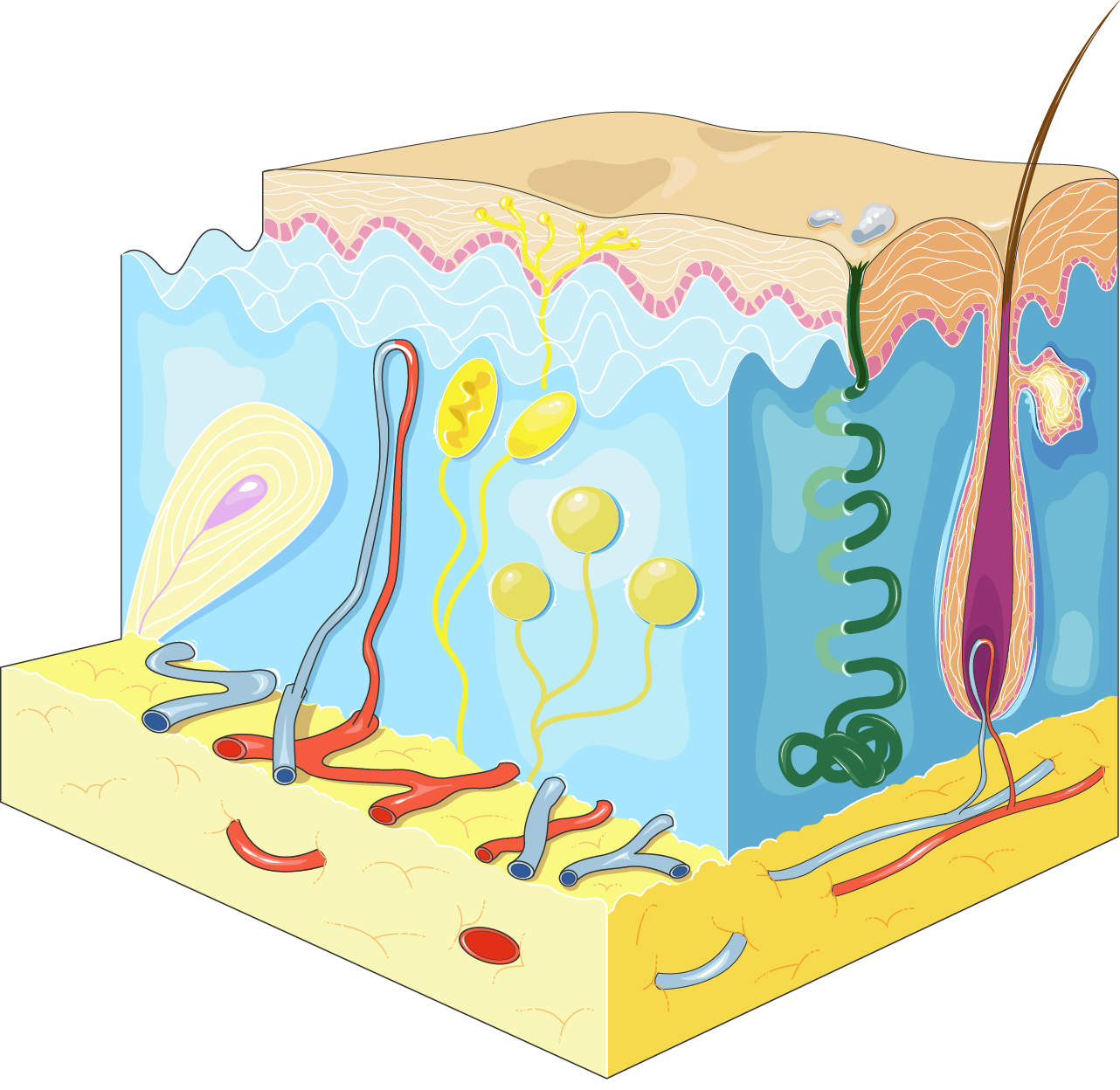 Bone marrow
Skin:
Lungs:
GIT
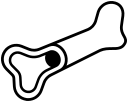 5
Biosynthesis
CO2
HISTIDINE
Histamine decarboxylase
HISTAMINE
6
Metabolism
Histamine-N-methyl transferase
HISTAMINE
N-Methyl histamine
Diamine Oxidase
MAO
Imidazole-4-Acetaldehyde
Aldehyde Dehydrogenase
1-Methylimidazole-4-acetaldehyde
Imidazole-4-AcetIc Acid
Aldehyde Dehydrogenase
Imidazole-Acetic Acid Phosphoribosyl transferase
1-Methylimidazole-4-acetic acid
I-Ribosyl-Imidazole-4-AcetIc Acid
7
Release of Histamine:
Histamine is released in response to tissue injury, inflammation & allergic reaction.
An allergen (antigen) interacts with Ab on mast cells.
Once the mast cell Ab-Ag Complex is formed, a series of events occurs.
That series of events leads to cell granulation & release of histamine from mast cell.
The released histamine bound with histamine receptor.
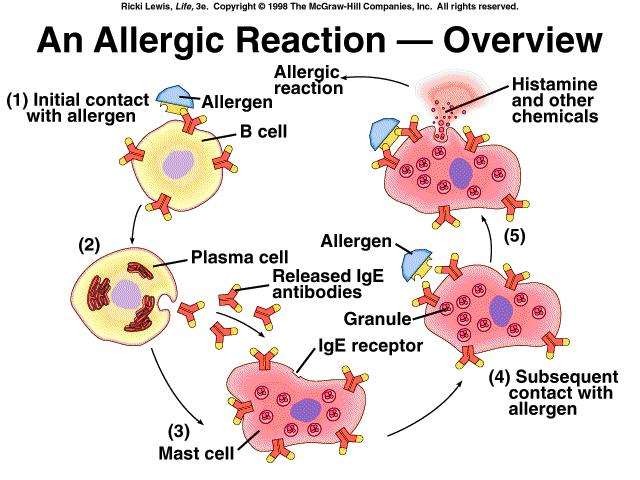 8
Receptors
9
ANTI-HISTAMINICS
These are the drugs act against the action of histamine either competively or non
competitively.
H1 Antagonist (Antiallergens):
These are the agents which inhibit binding of histamine at H1 receptor.
H2 Antagonist (Anti-secretary drugs):
These are the agents which is used in peptic ulcer, gastric ulcer, Zollinger-Ellison Syndrome, as antacid
10
H1 Antagonists
1st generation antihistamines are more likely to cause sedation in therapeutic doses affect autonomic receptors (cholinergic and adrenergic) these are classical/(older)
2nd generation antihistamines are sometimes called “non-sedating” antihistamines. But better call it low-sedating & newer.
3rd generation antihistamines are the active metabolites of 2nd generation agents
11
H1 Antagonists
First Generation H1 receptor antagonists  (Classical Anti-Histamine)
General Structure of 1st Generation Drugs
12
First Generation H1 receptor antagonists  Classical Anti-Histamine
Aminoalkyl ethers ethers
Doxylamine Succinate
Diphenhydramine hydrochloride
13
First Generation H1 receptor antagonists  Classical Anti-Histamine
Propylamine Derivatives
Chlorpheniramine maleate
Triprolidine hydrochloride
14
First Generation H1 receptor antagonists  Classical Anti-Histamine
Ethylenediamine Derivatives
Tripelennamine hydrochloride
15
First Generation H1 receptor antagonists  Classical Anti-Histamine
Piperazine Derivatives
Chlorcyclizine hydrochloride
Buclizine hydrochloride
Meclizine hydrochloride
16
First Generation H1 receptor antagonists  Classical Anti-Histamine
Phenothiazine Derivatives
Trimeprazine tartarate
Promethazine hydrochloride
17
First Generation H1 receptor antagonists  Classical Anti-Histamine
Dibenzo-cyclohepatanes
Azatidine
Cyproheptidine hydrochloride
Loratidine
18
Second Generation H1 receptor antagonists  Classical Anti-Histamine
Cetrizine
Acrivastine
19
Third Generation H1 receptor antagonists  Classical Anti-Histamine
Levocetrizine
20
SAR of 1st Generation Anti-histamine
General Structure of 1st Generation Drugs
21
SAR of Aryl group
Aryl group can be Phenyl ring or heteroatom ring
Doxylamine
Diphenhydramine hydrochloride
22
SAR of Aryl group
Ar I can be aryl (phenyl) or aryl methyl
Diphenhydramine hydrochloride
Triprolidine hydrochloride
23
Nature of X
When X = Oxygen (Aminoalkyl ether)
                 Nitrogen (Ethylene Diamine)
                 Carbon (Propylamine)
24
Alkyl Chain
Ethylene Chain is essential for activity
Diphenhydramine hydrochloride
25
Alkyl Chain
Extension or branching of this chain results in less active compounds
26
Terminal Nitrogen
The terminal Nitrogen atom should be tertiary amine for maximum activity.
Doxylamine
Diphenhydramine hydrochloride
27
Terminal Nitrogen
Diethyl amine  (-N-(C2H5)2) derivatives are found  to possess better activity.
28
Terminal Nitrogen
The terminal Nitrogen can be cyclized into the ring
Triprolidine hydrochloride
29
Terminal Nitrogen
Since the antihistamine have a close resemblance with anticholinergic agent, most of antihistamine do exhibit anticholinergic action & vice versa.
30
Pharmacophore
X ray crystallography predicts that two phenyl & protonated Nitrogen mainly interact with H1 receptor.
For proper binding the distance between two aromatic ring should be 4.90 Ao & between second aromatic ring & protonated nitrogen should be 5.3 Ao.
31
Therapeutic Application
Asthma
Hypnotic
Parkinsonism
Motion Sickness
Cardiac Arrhythmia
Antitussive
32
MOA: H1 Antagonist
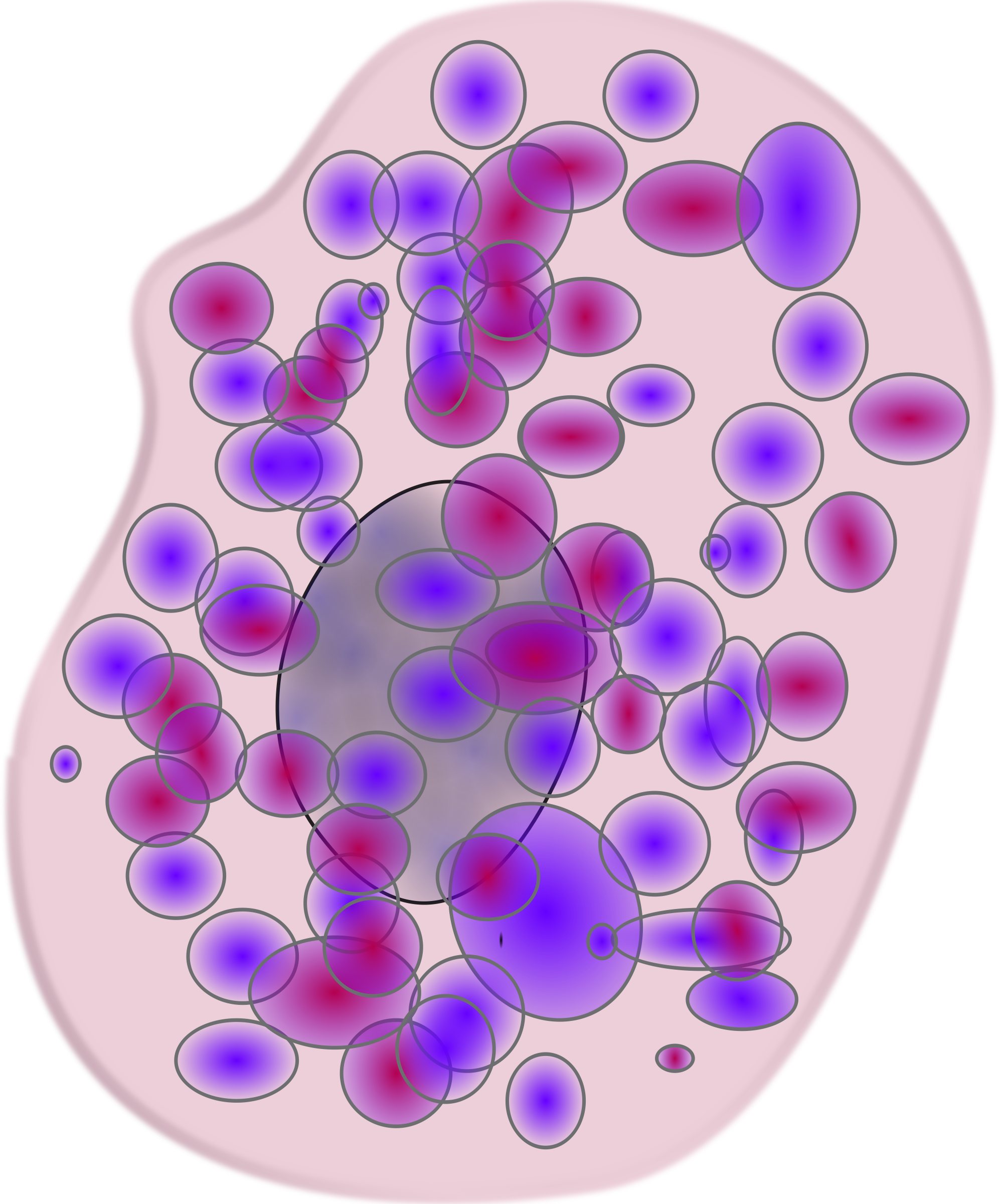 Histamine binding to H1  receptor can cause allergic and hypersensitivity reactions s/a fever, itching, dermatitis etc. 
Antihistamine are used to treat these symptoms by inhibiting the binding of histamine to it`s receptor by blocking it by competitive antagonism.
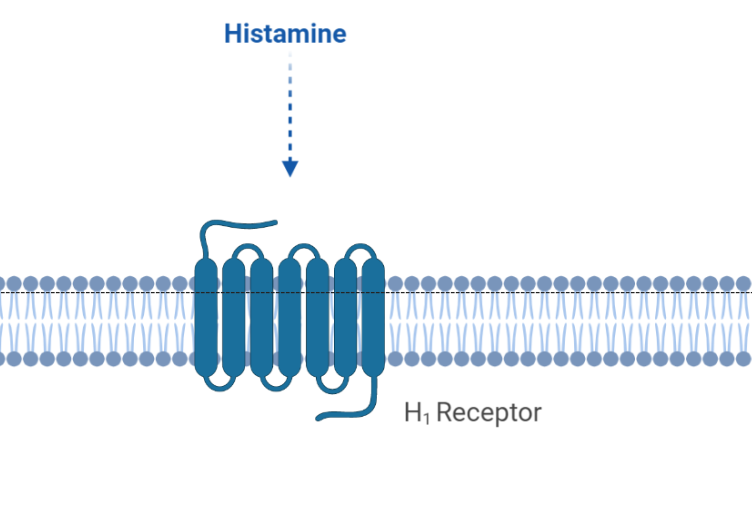 Antihistamine
33
Synthesis :

  Diphenhydramine Hydrochloride
K2CO3
HCl
Dimethyl amino ethanol
Diphenhydramine hydrochloride
Diphenyl bromo methane
Diphenhydramine
34
Synthesis :

Promethazine Hydrochloride
-HCl
I2
S
HCl
AlCl3
Promethazine
Phenothiazine
Diphenyl amine
Sulphur
1-Chloro-2-(dimethylamino)Propane
35
H2  Receptor Blocker
The H2 receptor antagonist are competitive inhibitors of histamine at the parietal cell H2 receptor. They supress the normal secretion of acid by parietal cells & meal stimulated secretion of acid. Histamine released by ECL cells in the stomach is blocked from binding on
parietal cell H2 receptors that stimulate acid secretion.
36
H2  Receptor Blocker
Cimetidine
37
H2  Receptor Blocker
Ranitidine
38
H2  Receptor Blocker
Famotidine
39
SAR of H2  Receptor antagonist
Basic Heterocyclic ring
Flexible Chain
Polar Group
N
R
40
MOA of H2  Receptor antagonist
Basic Heterocyclic ring
Originally imidazole ring was found to be active, example cimetidine.
Cimetidine
41
SAR of H2  Receptor antagonist
Other heterocyclic ring like  furan, thiazole enhance the potency
Ranitidine
Famotidine
42
SAR of H2  Receptor antagonist
Introduction of basic moieties like dimethyl amino, methyl guanidine on heterocyclic ring improves activity.
Ranitidine
Famotidine
43
SAR of H2  Receptor antagonist
2,5 di substitution is best for furan
Ranitidine
44
SAR of H2  Receptor antagonist
Flexible Chain
Chain comprises of either 4 or 3 Carbon long chain containing sulphur atom.
Ranitidine
45
SAR of H2  Receptor antagonist
Flexible Chain
Sulphur atom should be present between heterocyclic ring & Polar group ( N atom)
Cimetidine
46
SAR of H2  Receptor antagonist
Flexible Chain
Replacement of Sulphur (S) by methylene group (-CH2-) drops activity
Cimetidine
47
SAR of H2  Receptor antagonist
Polar Group
The terminal nitrogen group should be polar
Ranitidine
48
SAR of H2  Receptor antagonist
Polar Group
Cyanoguanidine substituent results in potent compound
Cimetidine
49
MOA of H2  Receptor antagonist
These drugs inhibit the acid production by reversibly competing with histamine for the binding with H2-receptor on the basolateral membrane of parietal cells. 
The most predominant effect of H2-receptor antagonist is on acid secretion. 
Histamine on H2-receptors produces cAMP-dependent protein kinase to elicit the response in the gastrointestinal tract (GIT). 
The H2-antagonists reversibly bind the H2-receptors and reduce the cAMP formation, which is responsible for the activation of proton pump and subsequently reduces the gastric acid formation in the GIT.
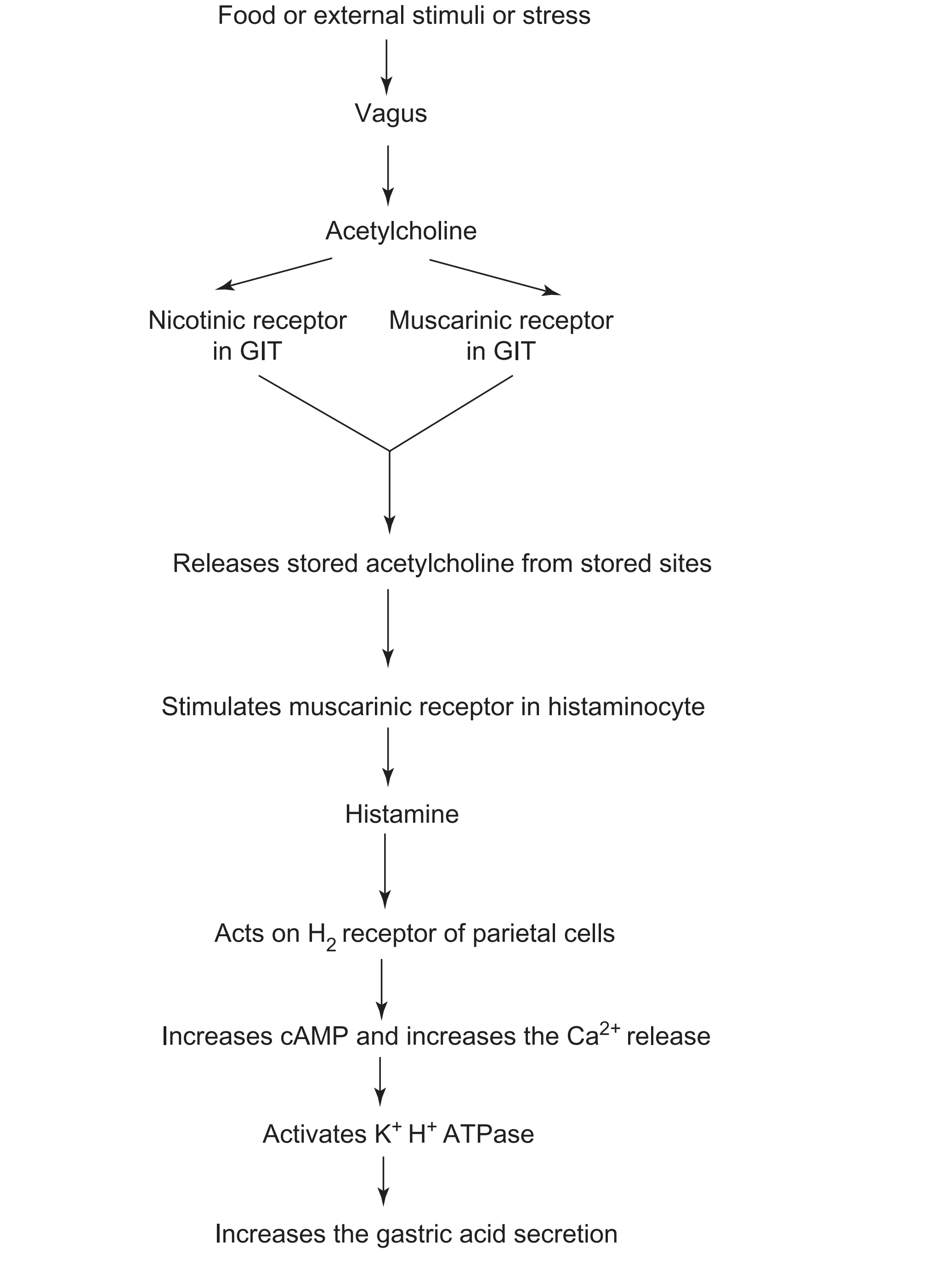 Histamine action on gastric acid:
H2  Receptor antagonist
50
Therapeutic Application
Duodenal Ulcers
Gastric Ulcers
Pathological Hypersensitivity
Upper GI Bleeding
Gastroesophageal reflux disease
Zollinger-Ellison Syndrome
51
Proton Pump Inhibitors
Drugs which are used to reduce or inhibit gastric acid production & secretion, are known as Proton Pump Inhibitors (PPI`s).
These are more potent & longer duration of action than H2  antagonist. They act by irreversibly blocking H+/K+ ATPase enzyme of gastric parietal cells.
52
Proton Pump Inhibitors
Lansoprazole
53
Proton Pump Inhibitors
Omeprazole
54
Proton Pump Inhibitors
Rabeprazole
55
Proton Pump Inhibitors
Pantoprazole
56
SAR of Proton Pump Inhibitors
Basic structure for PPI`s
57
SAR of Proton Pump Inhibitors
Benzimidazole ring should be substituted since non substituted benzimidazole derivatives causes thyroid enlargement.
58
SAR of Proton Pump Inhibitors
Replacement of the -SOCH2-, linking chain by variety of other groups like -SCH2-, -SO2CH2-, leads to loss of activity.
59
SAR of Proton Pump Inhibitors
Extending -SOCH2- chain give rise to inactive compounds
60
SAR of Proton Pump Inhibitors
The substituent which increases nucleophilicity of Pyridine Nitrogen makes compound more stable s/a –OCH3 & easily convertible to active form sulfenamide.
61
SAR of Proton Pump Inhibitors
Presence of –OCH3 (electron withdrawing) at C-6 on benzimidazole make compound more stable & easily convertible to active form sulfenamide.
62
SAR of Proton Pump Inhibitors
Presence of –OCH3 (electron withdrawing) at C-6 on benzimidazole make compound more stable & easily convertible to active form sulfenamide.
63
SAR of Proton Pump Inhibitors
Pantoprazole
Replacement  of -OCH3 (methoxy group) by fluoromethyl (-CH3F) group decreases the activity.
64
SAR of Proton Pump Inhibitors
Omeprazole
Replacement  of -OCH3 (methoxy group) by trimethyl group (-CH3) groups decreases the activity
65
SAR of Proton Pump Inhibitors
Omeprazole
Addition of difluoroaldehyde (-FCHO-F) group at 6th position increases the activity
66
MOA of Proton Pump Inhibitors
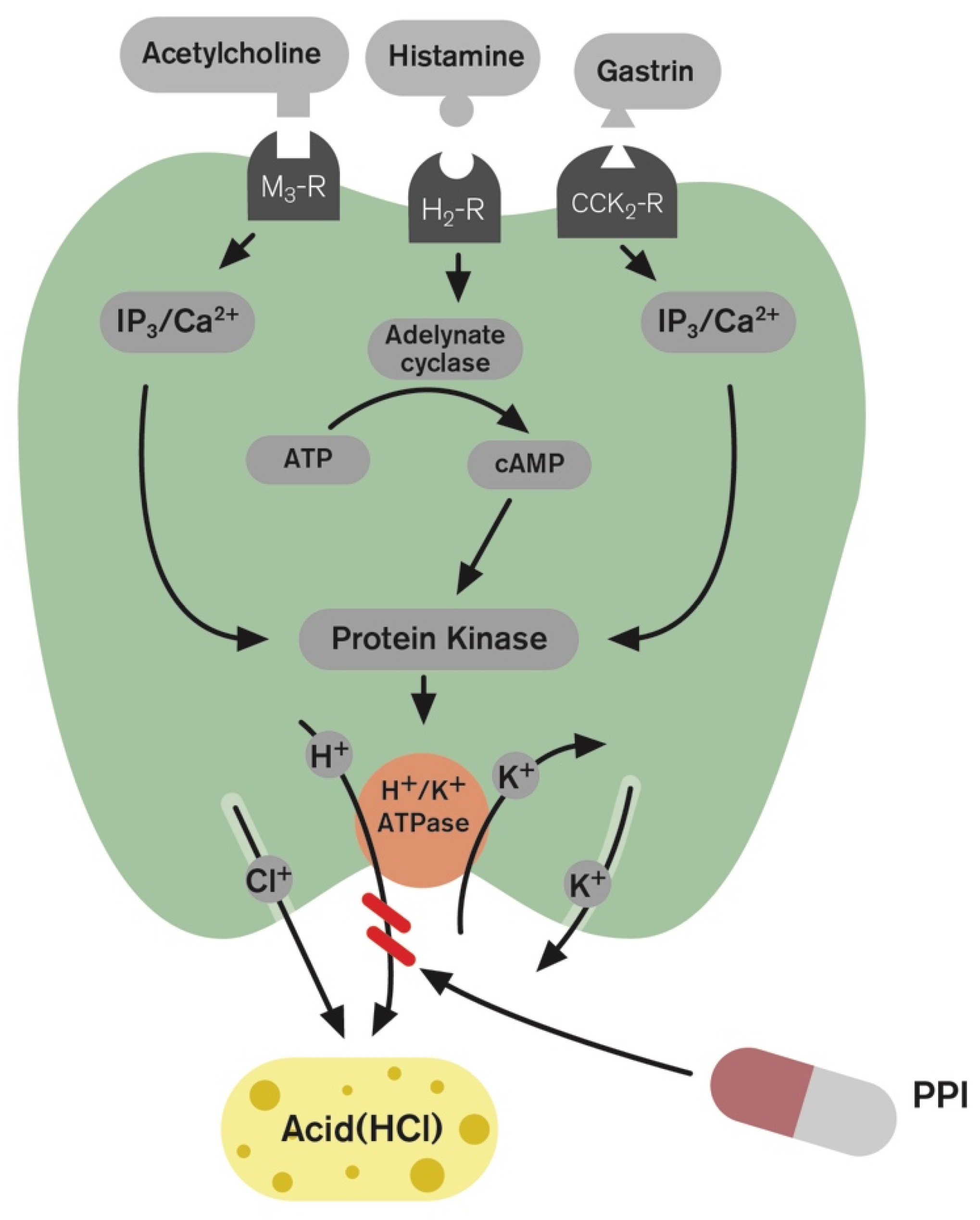 These drugs suppress gastric acid secretion through H+ K+ ATPase pump, the two major signaling pathways that are present with the parietal cells, that is, cAMP dependent and Ca2+. 
The respective receptors for the actions are M3 and H2. 
These receptors are modulated through the respective ionic mechanism and elicited by the acetylcholine from M3 and histamine from H2 receptor for release of the gastric acid mediated through H+ K+ ATPase pump. The proton pump inhibitors act on these receptors and inhibit H+ K+ ATPase and reduce the activation of parietal cells to release the gastric acid.
67
MOA of Proton Pump Inhibitors
68
Sulphenic acid
Sulphenamide
Enzyme-Inhibitor
Complex
PPI`s
69
Mast Cell Stabilizers
It inhibits the release of histamine, leukotrienes & other substances that cause hypersensitivity reactions from the mast cells. 
It is a mast cell stabilizer & it have anti-inflammatory activity.
Cromolyn Sodium
70
Mast Cell Stabilizers
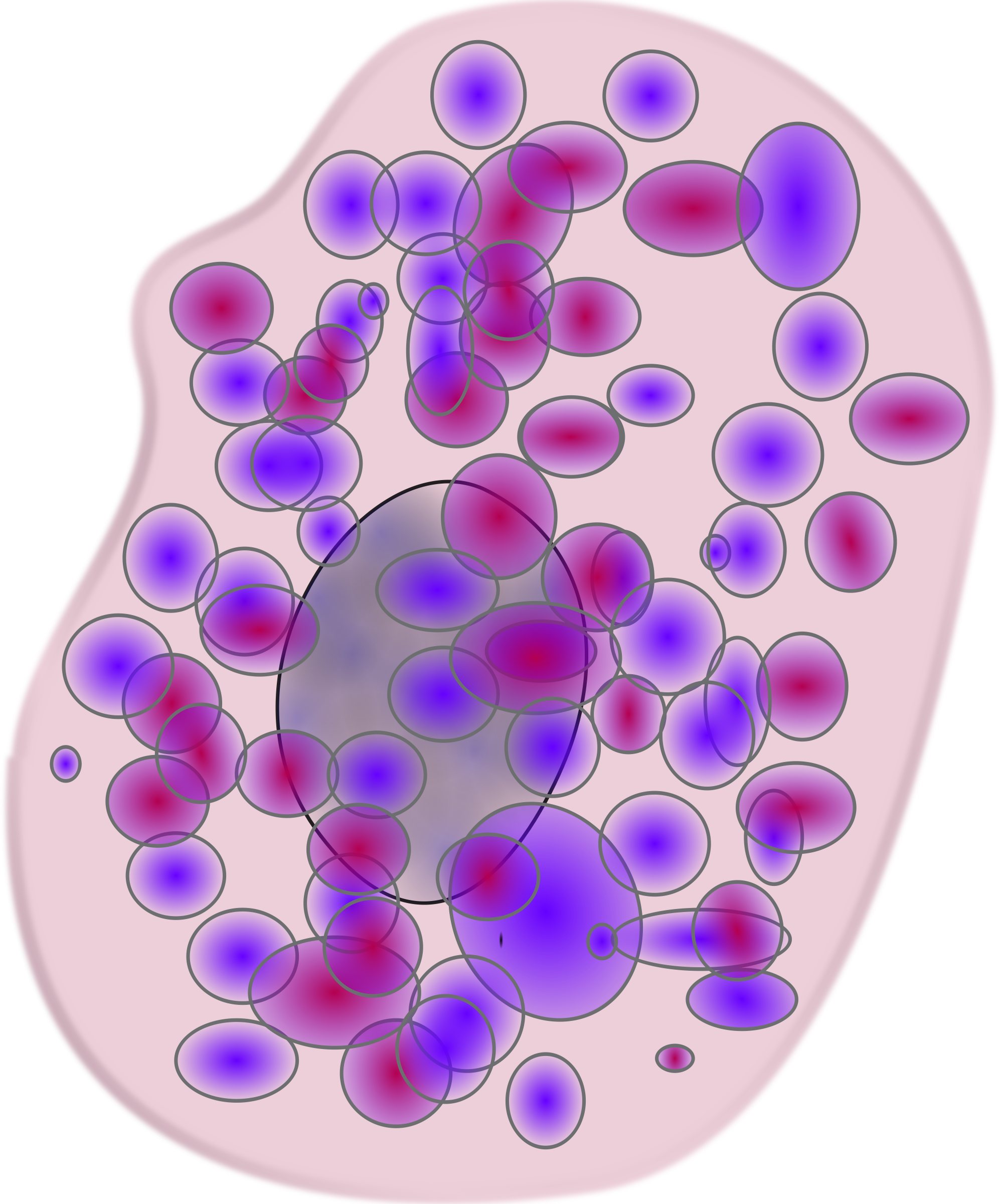 MOA
It inhibit degranulation of mast cells thus preventing the release of histamine.
It stabilizes the membranes of mast cells, stopping the release of allergy mediators (histamine, leukotrienes & others) & supressing activation of eosinophiles, neutrophiles, thrombocytes, & macrophages which takes part in the formation of bronchospasm.
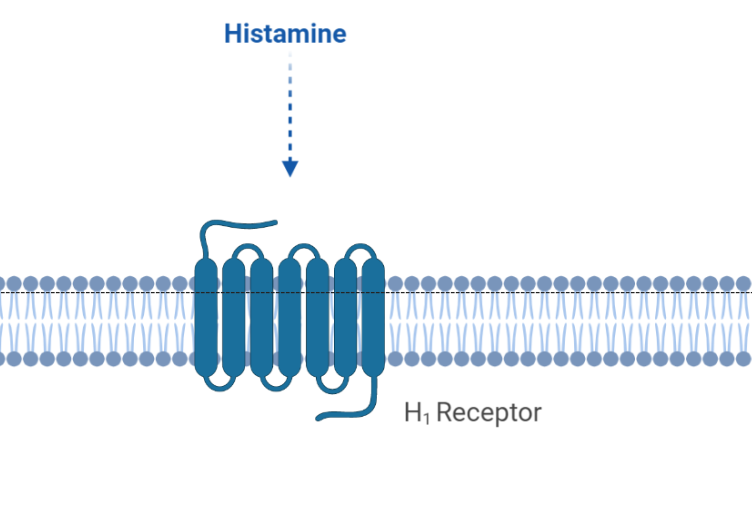 71
Mast Cell Stabilizers
Uses
Bronchial Asthma
Used in Nasal Solution for allergic rhinitis
Eye drop to treat allergic conjuctivitis
72
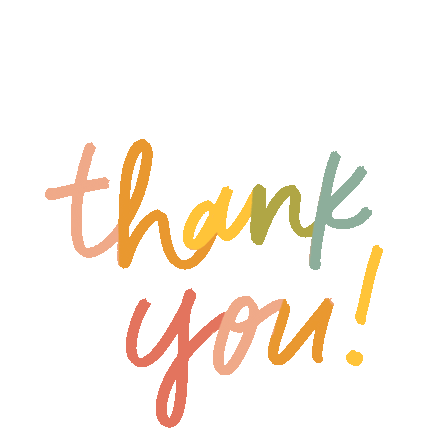 73